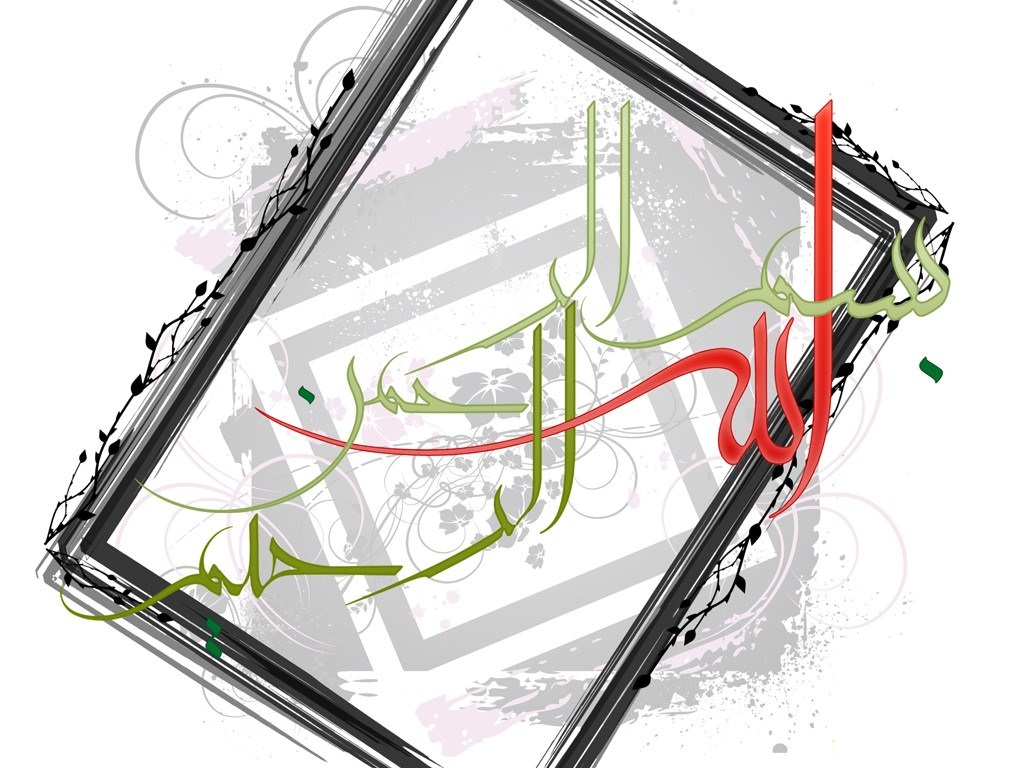 بسم الله الرحمن الرحیم
بسم الله الرحمن الرحیم
وَالْعَصْرِ (1) إِنَّ الْإِنْسَانَ لَفِي خُسْرٍ (2) 
إِلَّا الَّذِينَ آمَنُوا وَعَمِلُوا الصَّالِحَاتِ وَتَوَاصَوْا بِالْحَقِّ وَتَوَاصَوْا بِالصَّبْرِ (3)
سوره ی عصر
سوگند به عصر (1)
که انسان را خسران و زیانکاری ست(2)
مگر آنانکه ایمان آورند و کار های نیک انجام دهند و یکدیگر را به حق سفارش نمایند و یکدیگر را به صر و پایداری توصیه کنند(3)
تفسیر سوره‌ی عصر
مفضل ابن عمر گوید:امام صادق(علیه السلام)درباره ی این آیه فرمودند:
والعصر منظور خروج حضرت مهدی است.ان الانسان لفی خسر:دشمنان ما در زیانند. الا الذین آمنوا و عملوا الصالحات:مساوات با برادران دینی. وتواصوا بالحق :توصیه به امامت. و تواصوا بالصبر: در دوران فترت یکدیگر را به صبر توصیه کنند.
آیه ی 200 سوره‌ی آل عمران
يَا أَيُّهَا الَّذِينَ آمَنُواْ اصْبِرُواْ وَصَابِرُواْ وَرَابِطُواْ وَاتَّقُواْ اللّهَ لَعَلَّكُمْ تُفْلِحُونَ(200)
ای اهل ایمان در کار دین صبور باشید و یکدیگر را به صبر و مقاومت سفارش کنید و مراقب کار دشمن بوده و خداترس باشید شاید رستگار شوید.
تفسیر آیه‌ی 200 سوره‌ی آل عمران
امام صادق(علیه السلام) درباره ی این آیه فرمودند:
شکیبا باشید بر واجبات و استقامت کنید بر مصایب و ارتباط برقرار کنید با ائمه
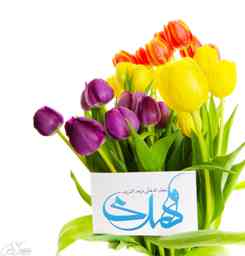